Zimbabwean Quilt (EH7)
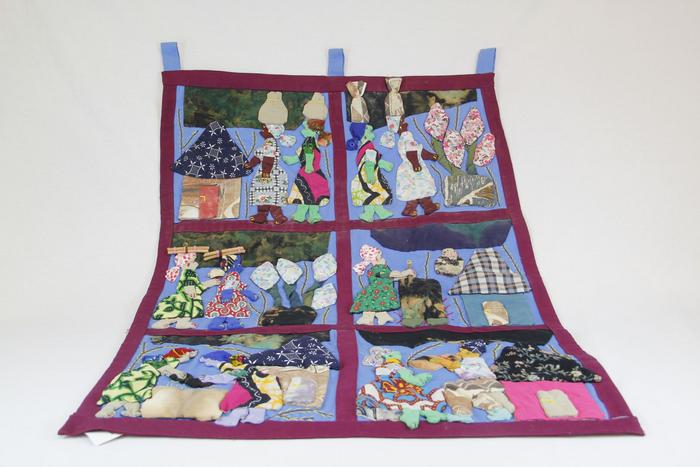